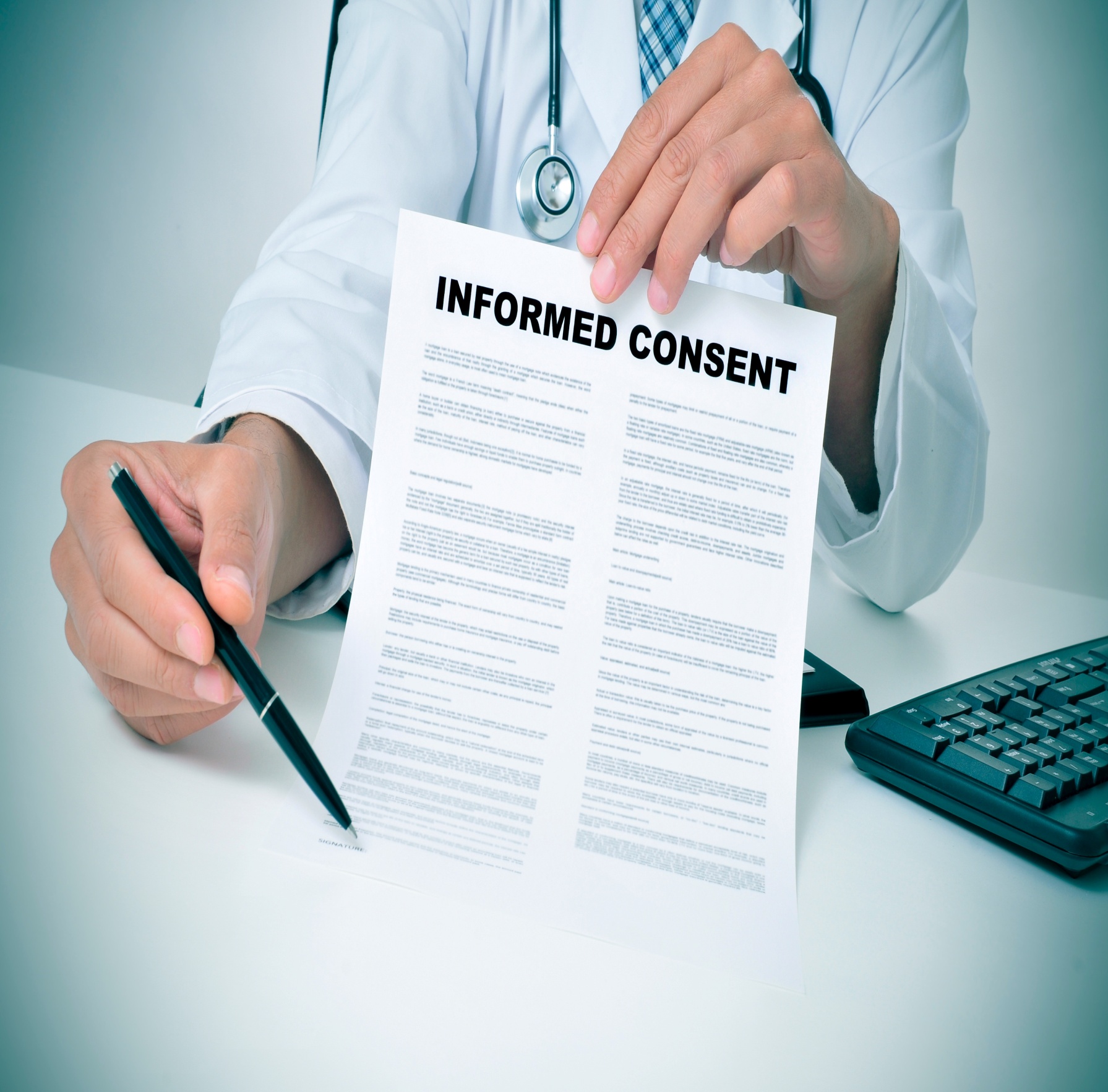 Informed Consent
Waiver of Informed ConsentDocumentation
Welcome!

This training will review concepts related to informed consent.

I’ll be guiding you through today’s course objectives.
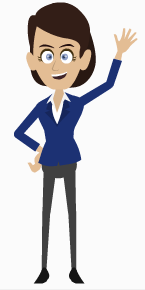 Course Objectives:
General overview of informed consent requirements
Review informed consent documentation criteria
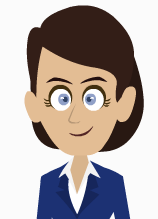 Informed Consent Requirements

Regulations give several options on how to accomplish the informed consent requirements.
Informed Consent:
General
Informed Consent: 
Use of Short Form
Informed Consent 
Waiver of Documentation
Informed Consent
Waiver of Process
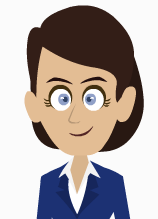 Informed Consent Requirements

Let’s review the general requirements for informed consent.
Informed Consent:
General
Informed Consent: 
Use of Short Form
Informed Consent 
Waiver of Documentation
Informed Consent
Waiver of Process
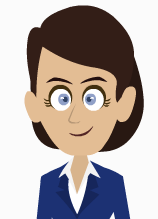 Informed Consent Requirements

The regulations start with the general position that informed consent is required, must be documented with required disclosures.
Before involving a human subject in research, an investigator shall obtain the legally effective informed consent of the subject or the subject’s legally authorized representative.
45 CFR 46.116 (pre-2018)/45 CFR 46.116(a)(1) (1/19/2017)
21 CFR 50.20
Informed consent shall be documented by the use of a written informed consent form approved by the IRB and signed (including in an electronic format) by the subjects or subject’s legally authorized representative.
45 CFR 46.117 (pre-2018)/45 CFR 46.116(a)(1) (1/19/2017)
21 CFR 50.20
In seeking informed consent the required information shall be provided to each subject or the legally authorized representative.
45 CFR 46.116 (pre-2018)/45 CFR 46.116(a)(1) (1/19/2017)
21 CFR 50.20
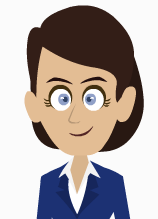 Informed Consent Waivers

However, regulations provide two distinct exceptions to these general requirements to secure written informed consent from participants.
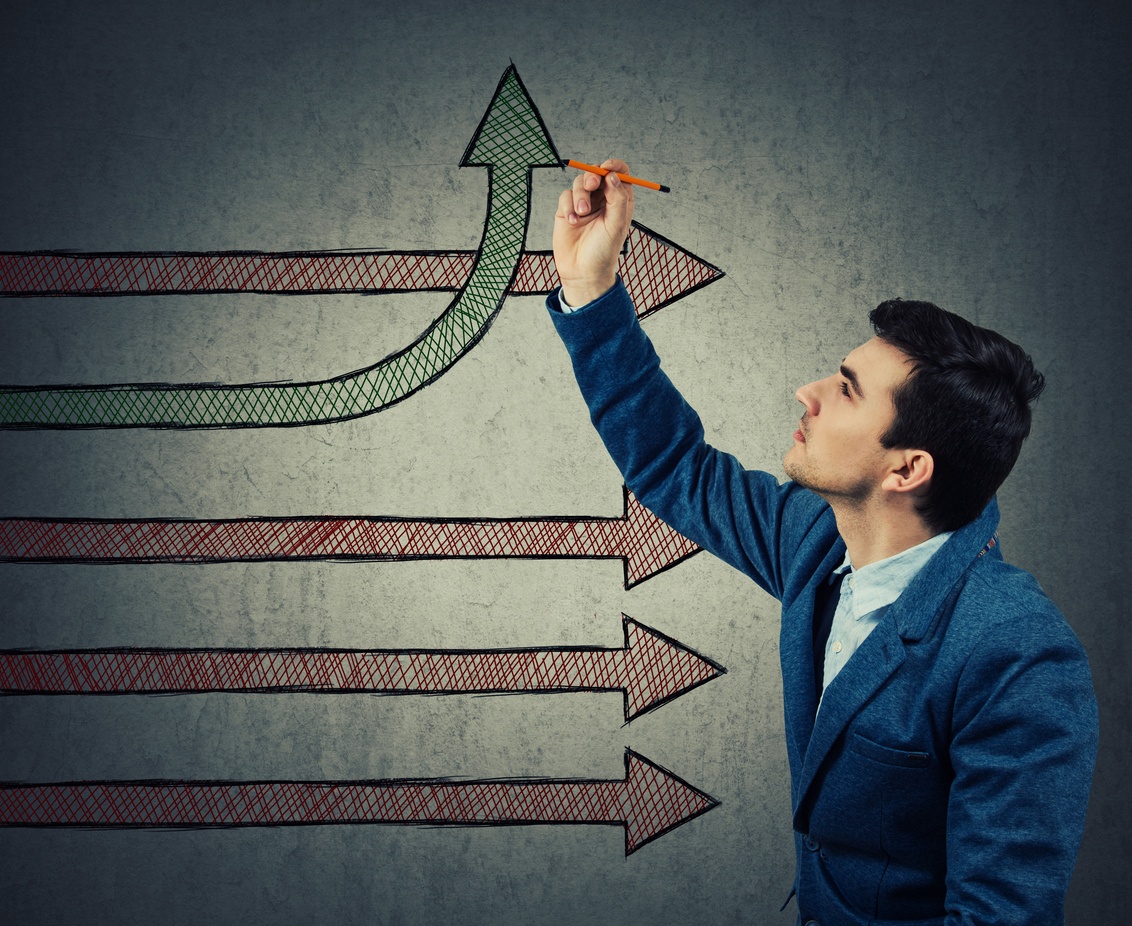 Waive the requirement to document the informed consent process
45 CFR 46.117(c) (pre-2018)
45 CFR 46.117(c) (1/19/2017)
Waive the requirement to perform the consent process and documentation
45 CFR 46.116(c) (pre-2018)
45 CFR 46.116(f) (1/19/2017)
21 CFR 56.108(b)
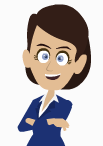 Key Distinction: Waiver of Documentation

A key distinction between the two waivers is that for a waiver of documentation a consent conversation will still occur.
Waiver of Documentation
Waiver of Process
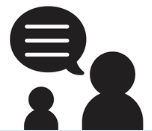 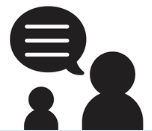 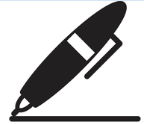 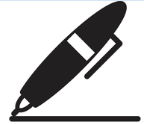 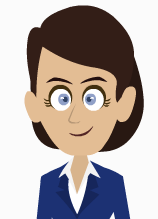 Waiver of Documentation

Let’s take look at the criteria for a waiver of documentation to be approved.
Informed Consent:
General
Informed Consent: 
Use of Short Form
Informed Consent 
Waiver of Documentation
Informed Consent
Waiver of Process
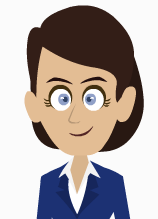 Waiver of Documentation:

An IRB may waive the requirement for the investigator to obtain a signed consent form for some or all subjects if it finds either:
45 CFR 46.117(c) (pre-2018)
That the only record linking the subject and the research would be the consent document and the principal risk would be potential harm resulting from a breach of confidentiality. 

Each subject will be asked whether the subject wants documentation linking the subject with the research, and subject's wishes will govern.
1
That the research presents no more than minimal risk of harm to subjects and involves no procedures for which written consent is normally required outside of the research context.

The IRB may require the investigator to provide subjects with a written statement regarding the research.
2
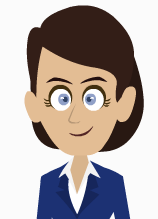 Waiver of Documentation: Revised 2018 Requirements

The Revised Common Rule adds a third option to waive consent documentation.
45 CFR 46.117(c)(1) (1/19/2017)
That the only record linking the subject and the research would be the consent document and the principal risk would be potential harm resulting from a breach of confidentiality. 

Each subject will be asked whether the subject wants documentation linking the subject with the research, and subject's wishes will govern.
1
That the research presents no more than minimal risk of harm to subjects and involves no procedures for which written consent is normally required outside of the research context.

The IRB may require the investigator to provide subjects with a written statement regarding the research.
2
If the subjects or legally authorized representatives are members of a distinct cultural group or community in which signing forms is not the norm, that the research presents no more than minimal risk of harm to subjects and provided there is an appropriate alternative mechanism for documenting that informed consent was obtained.
3
Let’s Apply
Read the description below.Click “thumbs up” if this situation would qualify for an informed consent documentation waiver. Click “thumbs down” if not.
Can Informed Consent Documentation be Waived?
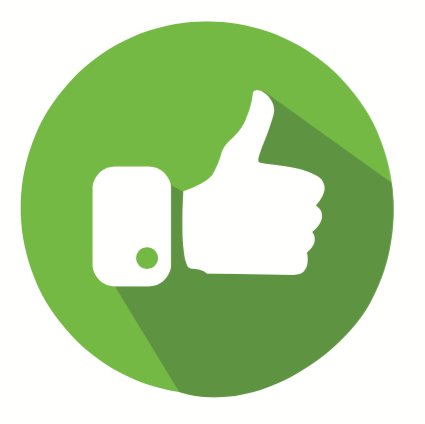 The study will perform a focus group using an online chat room to understand what concrete experiences constitute a person’s encounter with a health care provider. The group will be asked open-ended questions about their experience when seeking health care. Questions will include questions about where they sought health care services? How long ago the incident was? How they were treated by doctors/nurses? What would they want to change about the experience? How happy they were with the outcome?
The interviews will be transcribed. Individual identifies will be removed in the final transcription.
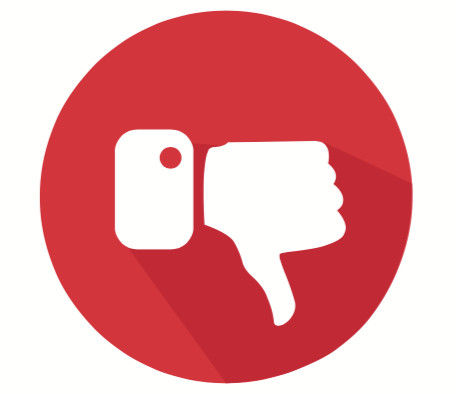 Let’s Apply
Nice.

That the research presents no more than minimal risk of harm to subjects and involves no procedures for which written consent is normally required outside of the research context.

A waiver of informed consent documentation is appropriate.
Read the description below.Click “thumbs up” if this situation would qualify for an informed consent documentation waiver. Click “thumbs down” if not.
Can Informed Consent Documentation be Waived?
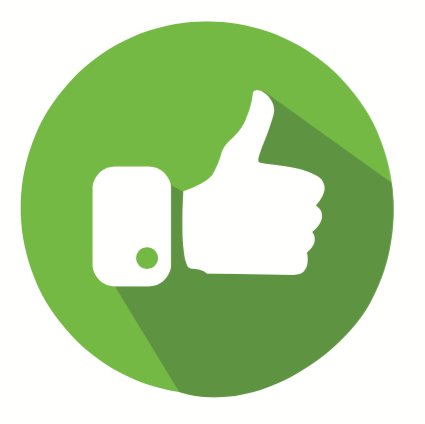 The study will perform a focus group using an online chat room to understand what concrete experiences constitute a person’s encounter with a health care provider. The group will be asked open-ended questions about their experience when seeking health care. Questions will include questions about where they sought health care services? How long ago the incident was? How they were treated by doctors/nurses? What would they want to change about the experience? How happy they were with the outcome?
The interviews will be transcribed. Individual identifies will be removed in the final transcription.
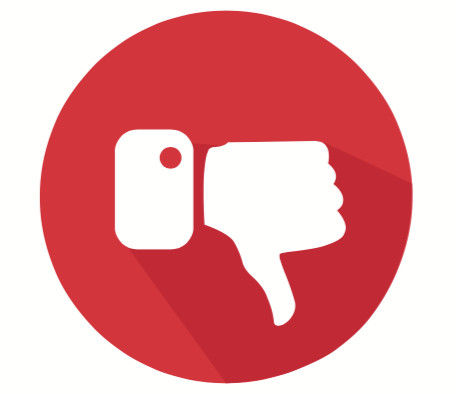 Next >
Let’s Apply
Not quite.

That the research presents no more than minimal risk of harm to subjects and involves no procedures for which written consent is normally required outside of the research context.

A waiver of informed consent documentation is appropriate.
Read the description below.Click “thumbs up” if this situation would qualify for an informed consent documentation waiver. Click “thumbs down” if not.
Can Informed Consent Documentation be Waived?
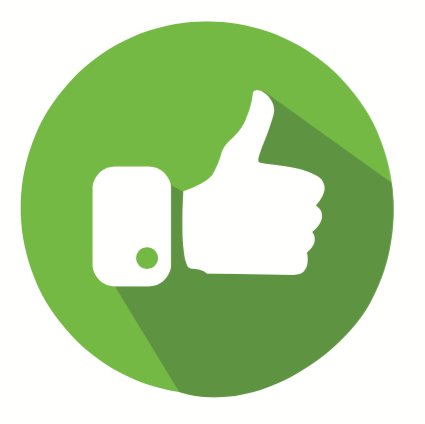 The study will perform a focus group using an online chat room to understand what concrete experiences constitute a person’s encounter with a health care provider. The group will be asked open-ended questions about their experience when seeking health care. Questions will include questions about where they sought health care services? How long ago the incident was? How they were treated by doctors/nurses? What would they want to change about the experience? How happy they were with the outcome?
The interviews will be transcribed. Individual identifies will be removed in the final transcription.
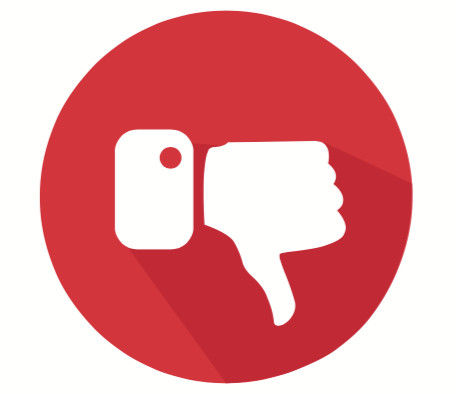 Next >
“And” and “Or”
Review the regulatory criteria below. 

Click “OR” if only one criteria is required. Click “AND” if all criteria are required to approve.
An IRB may waive the requirement for the investigator to obtain a signed consent form for some or all subjects:
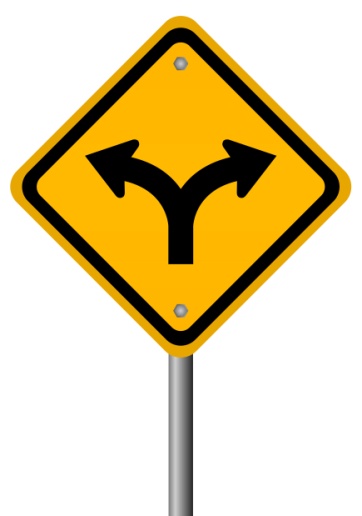 Only Link is Consent Document
Minimal Risk and Not Normally Required
That the only record linking the subject and the research would be the consent document and the principal risk would be potential harm resulting from a breach of confidentiality.
That the research presents no more than minimal risk of harm to subjects and involves no procedures for which written consent is normally required outside of the research context.
OR
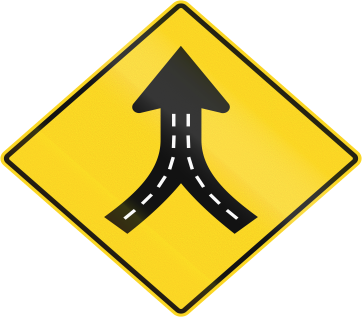 AND
“And” and “Or”
Nice!

Regulations give two options to make required findings to waive the requirement to waive the requirement for the investigator to obtain a signed consent form
Review the regulatory criteria below. 

Click “OR” if only one criteria is required. Click “AND” if all criteria are required to approve.
An IRB may waive the requirement for the investigator to obtain a signed consent form for some or all subjects:
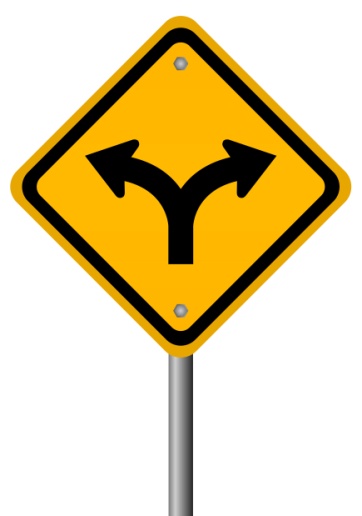 Only Link is Consent Document
Minimal Risk and Not Normally Required
That the only record linking the subject and the research would be the consent document and the principal risk would be potential harm resulting from a breach of confidentiality.
That the research presents no more than minimal risk of harm to subjects and involves no procedures for which written consent is normally required outside of the research context.
OR
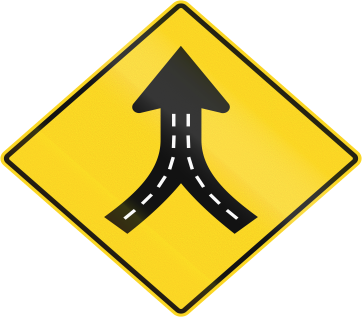 AND
“And” and “Or”
Not quite.

Regulations gives two options for the IRB to waive documentation. 

The IRB can find that either are met and waive documentation.
Review the regulatory criteria below. 

Click “OR” if only one criteria is required. Click “AND” if all criteria are required to approve.
An IRB may waive the requirement for the investigator to obtain a signed consent form for some or all subjects:
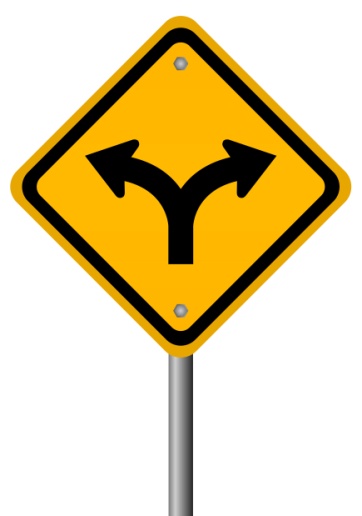 Only Link is Consent Document
Minimal Risk and Not Normally Required
That the only record linking the subject and the research would be the consent document and the principal risk would be potential harm resulting from a breach of confidentiality.
That the research presents no more than minimal risk of harm to subjects and involves no procedures for which written consent is normally required outside of the research context.
OR
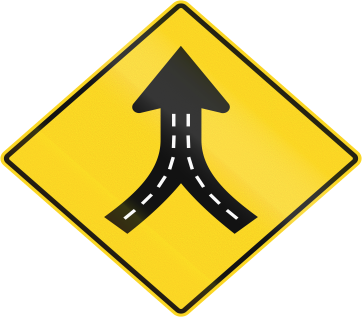 AND
2018 Requirements
In this question, review the regulation text on the left. Select on the right change that was made to the criteria in the 2018 Requirements. If no change between the pre-2018 rule and the revised Common Rule, select “no change”.
Deleted another option to waive documentation
2018 Waiver of Documentation Criteria
An IRB may waive the requirement for the investigator to obtain a signed consent form for some or all subjects if it finds either:
 (1) That the only record linking the subject and the research would be the consent document and the principal risk would be potential harm resulting from a breach of confidentiality. Each subject will be asked whether the subject wants documentation linking the subject with the research, and the subject's wishes will govern; or
 (2) That the research presents no more than minimal risk of harm to subjects and involves no procedures for which written consent is normally required outside of the research context.

(3) ?
Added an additional way to waive documentation
Added an additional finding that must be made to waive documentation
No Change
Excellent!

The revised Common Rule gives a third option for the IRB to find that waiver of documentation is appropriate. 

If the IRB finds any of these situations fit, a waiver of documentation can be granted.
2018 Requirements
In this question, review the regulation text on the left. Select on the right change that was made to the criteria in the 2018 Requirements. If no change between the pre-2018 rule and the revised Common Rule, select “no change”.
Deleted another option to waive documentation
2018 Waiver of Documentation Criteria
An IRB may waive the requirement for the investigator to obtain a signed consent form for some or all subjects if it finds either:
 (1) That the only record linking the subject and the research would be the consent document and the principal risk would be potential harm resulting from a breach of confidentiality. Each subject will be asked whether the subject wants documentation linking the subject with the research, and the subject's wishes will govern; or
 (2) That the research presents no more than minimal risk of harm to subjects and involves no procedures for which written consent is normally required outside of the research context.

(3) If the subjects or legally authorized representatives are 
members of a distinct cultural group or community in which signing forms is not the norm, that the research presents no more than minimal risk of harm to subjects and provided there is an appropriate alternative mechanism for documenting that informed consent was obtained.
Added an additional way to waive documentation
Added an additional finding that must be made to waive documentation
No Change
That’s not it.

The revised Common Rule gives a third option for the IRB to find that waiver of documentation is appropriate. 

If the IRB finds any of these situations fit, a waiver of documentation can be granted.
2018 Requirements
In this question, review the regulation text on the left. Select on the right change that was made to the criteria in the 2018 Requirements. If no change between the pre-2018 rule and the revised Common Rule, select “no change”.
Deleted another option to waive documentation
2018 Waiver of Documentation Criteria
An IRB may waive the requirement for the investigator to obtain a signed consent form for some or all subjects if it finds either:
 (1) That the only record linking the subject and the research would be the consent document and the principal risk would be potential harm resulting from a breach of confidentiality. Each subject will be asked whether the subject wants documentation linking the subject with the research, and the subject's wishes will govern; or
 (2) That the research presents no more than minimal risk of harm to subjects and involves no procedures for which written consent is normally required outside of the research context.

(3) If the subjects or legally authorized representatives are 
members of a distinct cultural group or community in which signing forms is not the norm, that the research presents no more than minimal risk of harm to subjects and provided there is an appropriate alternative mechanism for documenting that informed consent was obtained.
Added an additional way to waive documentation
Added an additional finding that must be made to waive documentation
No Change
Congratulations.  We have learned a lot about the use of expedited review procedures.

You may now exit the course.
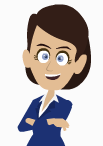 Course Objectives:
Course Objectives:
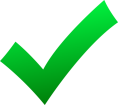 General overview of informed consent requirements
Review informed consent documentation criteria
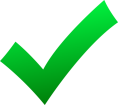